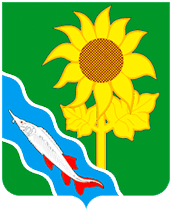 «БЮДЖЕТ ДЛЯ ГРАЖДАН»
к проекту  решения Совета 
муниципального образования Ейский район 
«О районном бюджете на 2025 год и на плановый период 2026 и 2027 годов»
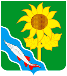 В целях реализации принципа прозрачности (открытости) бюджетной системы Российской Федерации и обеспечения полного и доступного информирования граждан о бюджете муниципального образования Ейский район, в соответствии с Бюджетным кодексом Российской Федерации подготовлена брошюра на 2025-2027 годы.
Бюджет для граждан разрабатывается для ознакомления граждан с задачами и приоритетными направлениями бюджетной политики, основными условиями формирования и исполнения бюджетов, источниками доходов бюджетов, обоснованиями бюджетных расходов, планируемыми и достигнутыми результатами использования бюджетных ассигнований, а также вовлечения граждан в обсуждение бюджетных решений.
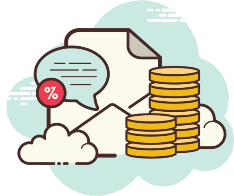 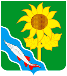 Административно-территориальное деление
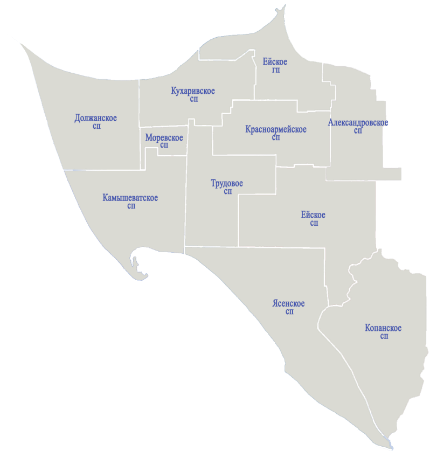 Ейский район расположен на Ейском полуострове, омывающемся водами Ейского лимана, Таганрогского залива, открытого Азовского моря и Бейсугского лимана. 
    
    Ейский район граничит с Щербиновским, Каневским и Приморско-Ахтарским районами Краснодарского края.
Площадь муниципального образования – 212,0 тысяч гектар
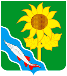 Основные термины и понятия
МЕЖБЮДЖЕТНЫЕ ТРАНСФЕРТЫ 
Дотации – средства, предоставляемые без определения конкретной цели их использования;
Субвенции – средства, предоставляемые на финансирование «переданных» другим уровнем власти бюджетных полномочий;
Субсидии – средства, предоставляемые на условиях долевого софинансирования расходов других бюджетов
БЮДЖЕТ 
Это план доходов 
и расходов на определенный период
ДЕФИЦИТ БЮДЖЕТА Превышение расходов бюджета над его доходами
ДОХОДЫ БЮДЖЕТА Денежные средства поступающие в бюджет
ПРОФИЦИТ БЮДЖЕТА Превышение доходов бюджета над его расходами
РАСХОДЫ БЮДЖЕТА Выплачиваемые из бюджета денежные средства
БЮДЖЕТНЫЙ ПРОЦЕСС 
Ежегодное формирование проектов бюджетов, утверждение и исполнение бюджетов, контроль за их исполнением
БЮДЖЕТНАЯ СИСТЕМА 
Совокупность федерального бюджета, бюджетов субъектов Российской Федерации, местных бюджетов и бюджетов государственных внебюджетных фондов
При формировании проекта районного бюджета муниципального образования Ейский район на 2025 год и на плановый период 
2026 и 2027 годов за основу взяты:
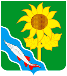 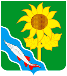 Основные показатели социально-экономического развития
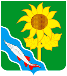 Основные показатели социально-экономического развития
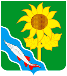 Основные задачи и приоритеты бюджетной политики на 2025-2027 годы
Обеспечение сбалансированности и устойчивости бюджетной системы
Безусловное исполнение целей и задач национальных проектов
Обеспечение принятых социальных обязательств
Реализация майских указов Президента Российской Федерации
Наращивание налогового потенциала и стимулирование инвестиционной активности
Обеспечение полноты уплаты налогов и пресечение схем незаконной минимизации налоговых обязательств
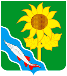 При формировании прогноза доходов районного  бюджета 
на 2025 – 2027 годы опирались на консервативную оценку доходного потенциала муниципального образования Ейский район с учетом следующих изменений в законодательстве Российской Федерации и Краснодарского края:

дополнительный  норматив отчислений  от налога на доходы физических лиц  в бюджет района  на 2025  год составит 8,4% , на 2026 год – 7,41%, на 2027 год – 5,72%;

увеличение с 1 января 2024 года социальных налоговых вычетов по налогу на доходы физических лиц: за обучение - с 50 тыс. до 110 тыс. рублей, за медицинские и физкультурно-оздоровительные услуги - со 120 тыс. рублей в 2023 г. до 150 тыс. рублей.

введение пятиступенчатой прогрессивной шкалы по налогу на доходы физических лиц в зависимости от размера и вида дохода;

новый вид социального вычета в сумме 18000 рублей вводят для лиц, выполнивших  нормативы испытаний (тестов) Всероссийского физкультурно-спортивного комплекса «Готов к труду и обороне»
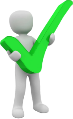 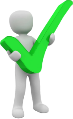 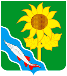 Основные характеристики бюджета
тыс. рублей
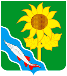 Безвозмездные поступления
2025 год
Безвозмездные поступления
Общий объем доходов
Налоговые и неналоговые доходы
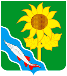 ₽ тысяч
Структура налоговых и неналоговых доходов районного бюджета на 2025 год
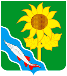 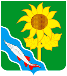 Управление муниципальным долгом
Динамика долговой нагрузки, %
млн.руб.
0,1
0,08
0,05
0,08
0,08
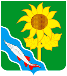 Основные подходы при формировании расходной части районного бюджета на 2025-2027 годы
Структура расходной части районного бюджета на 2025 год и двухлетний плановый период сформирована в соответствии с утвержденной методикой планирования в разрезе мероприятий действующих муниципальных программ,  взаимоувязана с финансовыми ресурсами, ориентирована на решение приоритетных задач социально-экономического развития Ейского района, достижение целевых показателей, определенных Указом Президента Российской Федерации от 7 мая 2024 г. № 309 «О национальных целях развития Российской Федерации на период до 2030 года и на перспективу до 2036 года» и региональными проектами.  
       В условиях ограниченности бюджетных ресурсов формирование бюджетных параметров осуществлялось исходя из необходимости обеспечения финансированием действующих расходных обязательств. Предложения по принятию новых расходных обязательств рассматривались с учетом их эффективности, возможных сроков и механизмов реализации в пределах имеющихся финансовых ресурсов. 
     В предстоящем трехлетнем периоде расходная часть районного бюджета  сохранила преемственность приоритетного направления бюджетных расходов на развитие социально-культурной сферы. 
      С 1 января 2025 года в соответствии с Федеральным законом от 29 октября 2024 года №365-ФЗ предусмотрено повышение минимальной оплаты труда на 16,6 %. 
     Расходы на коммунальные услуги исчислены в соответствии с приказами региональной энергетической комиссии - департамента цен и тарифов Краснодарского края, с учетом утвержденных на 2025 год лимитов потребления каждого вида коммунальных услуг и их фактического потребления. 
     Кроме последовательного развития социально-культурной сферы особое внимание уделено содействию роста экономики района, развитию инженерной инфраструктуры, дорожного комплекса, газификации, водоснабжения населенных пунктов, модернизации и реконструкции объектов коммунального хозяйства, повышению эффективности и оптимизации бюджетных инвестиций, их направлению в социально значимые объекты муниципальной собственности.
     Обеспечено выполнение условий софинансирования субсидий краевого бюджета в рамках реализации национальных проектов и государственных программ Краснодарского края.
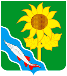 Расходы бюджета по муниципальным программам
₽ тысяч
Расходы бюджета по муниципальным программам
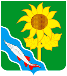 ₽ тысяч
Распределение бюджетных ассигнований по разделам  и    подразделам классификации расходов бюджетов
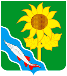 ₽ тысяч
Распределение бюджетных ассигнований по разделам  и    подразделам классификации расходов бюджетов
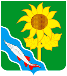 ₽ тысяч
Муниципальная программа «Развитие образования в Ейском районе»
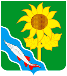 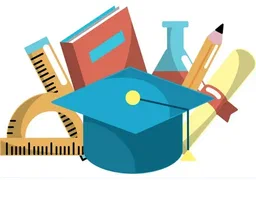 ₽ тысяч
Основные целевые показатели муниципальных программ Ейского района
Муниципальная программа «Социальная поддержка граждан в Ейском районе»
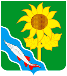 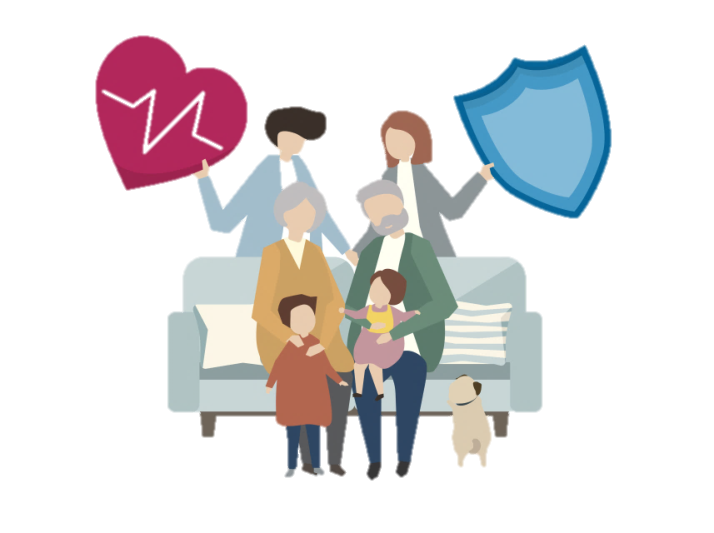 ₽ тысяч
Основные целевые показатели муниципальных программ Ейского района
2026 год
2027 год
2025 год
Муниципальная программа «Дети Ейского района»
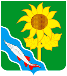 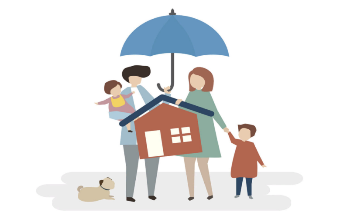 ₽ тысяч
2025 год
2026 год
2027 год
Основные целевые показатели муниципальных программ Ейского района
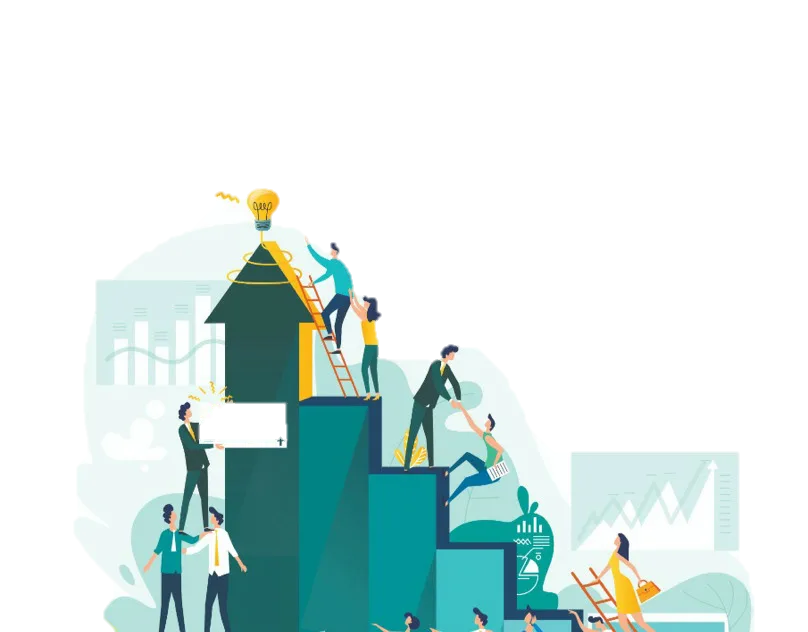 Муниципальная программа «Комплексное и устойчивое развитие
 Ейского района в сфере строительства и архитектуры»
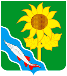 В 2025 – 2027 годах на реализацию муниципальной программы 
ежегодно предусмотрено 
по 8253,0 тыс. рублей
Основные целевые показатели муниципальных программ Ейского района
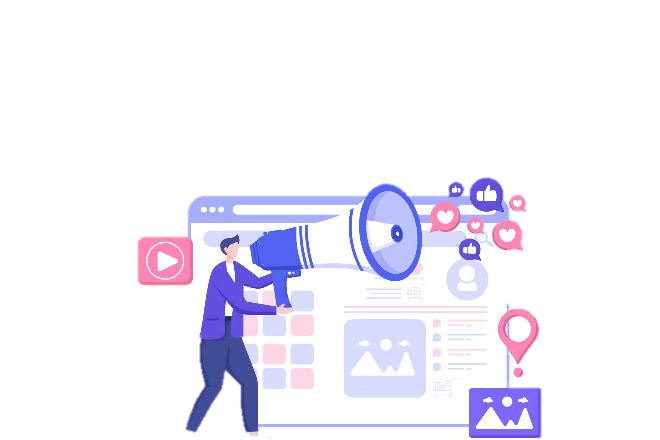 Муниципальная программа 
«Обеспечение безопасности населения Ейского района»
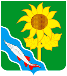 ₽ тысяч
2027 год
2026 год
2025 год
Основные целевые показатели муниципальных программ Ейского района
Муниципальная программа «Развитие культуры в Ейском районе»
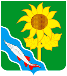 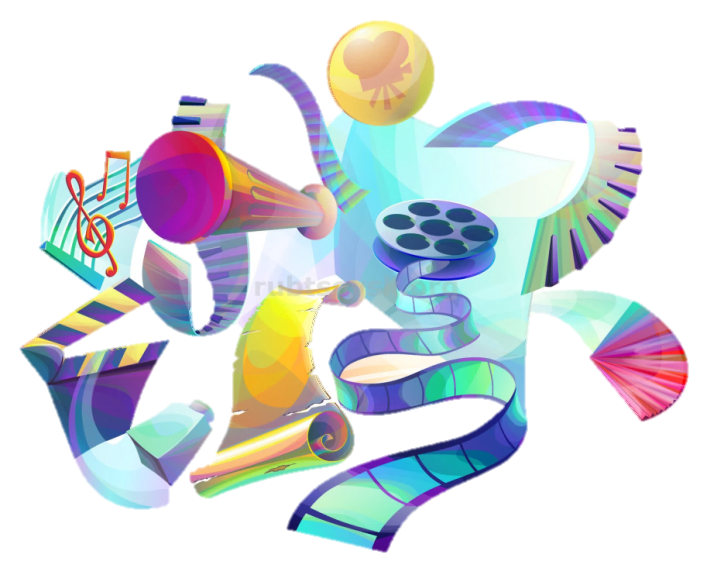 ₽ тысяч
2025 год
2026 год
2027 год
Основные целевые показатели муниципальных программ Ейского района
Муниципальная программа «Развитие физической культуры и
 спорта в Ейском районе»
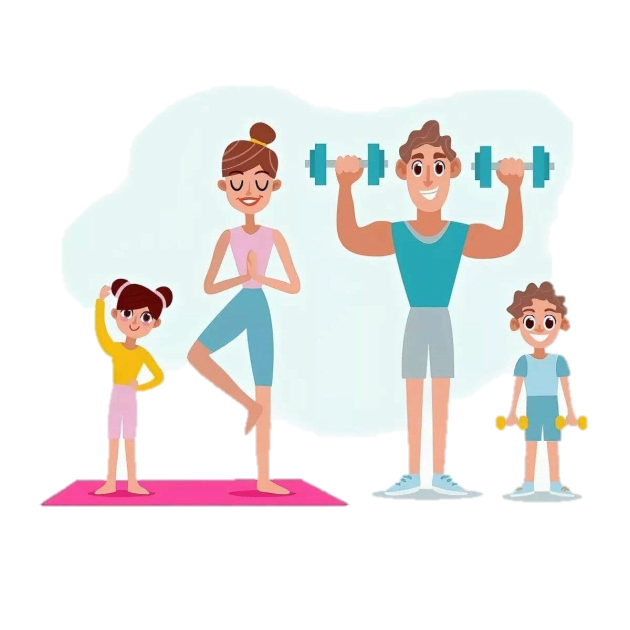 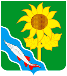 ₽ тысяч
2025 год
2026 год
2027 год
Основные целевые показатели муниципальных программ Ейского района
Муниципальная программа «Развитие жилищно-коммунального 
и дорожного хозяйства в Ейском районе»
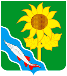 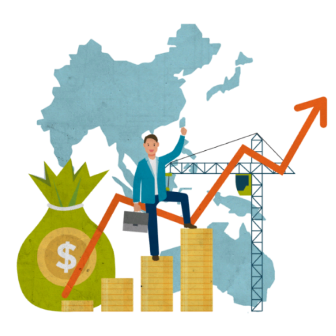 ₽ тысяч
2027 год
2025 год
2026 год
Основные целевые показатели муниципальных программ Ейского района
Муниципальная программа 
«Развитие топливно-энергетического комплекса  в Ейском районе»
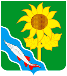 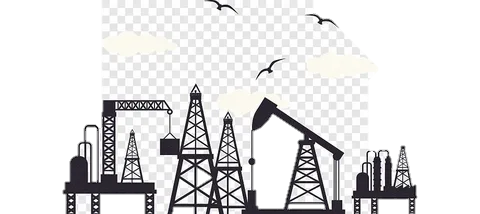 На реализацию муниципальной программы предусмотрено: в 2025 году – 46705,5 тыс. рублей;
                               в 2026 году – 1000,0 тыс. рублей;
                                        в 2027 году 227912,8 тыс. рублей
Муниципальная программа 
«Эффективное управление муниципальным имуществом и земельными ресурсами Ейского района»
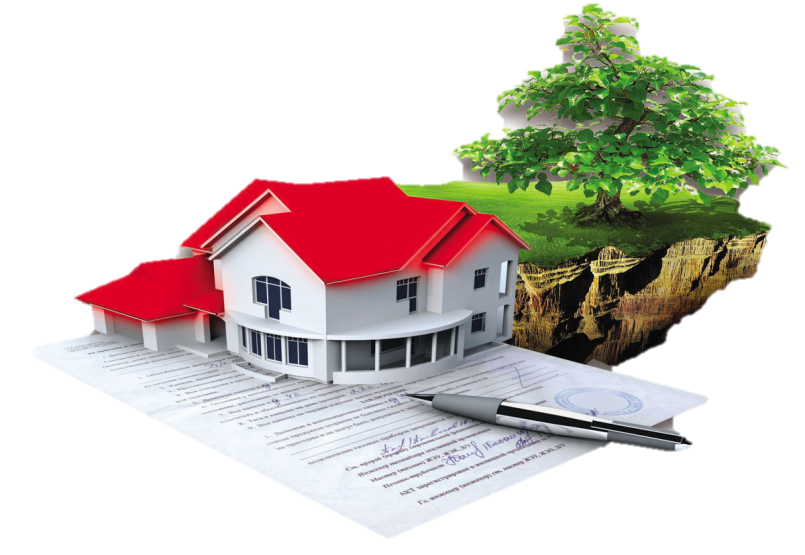 2025 год
2026 год
2027 год
Муниципальная программа «Медиасреда Ейского района»
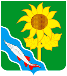 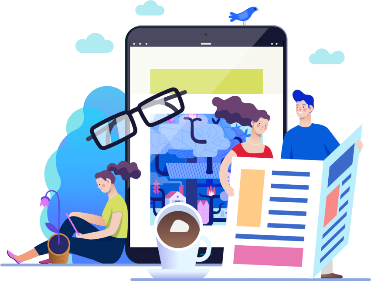 В 2025 году на реализацию муниципальной программы предусмотрено 3400,0 тыс. рублей, на 2026 и 2027 годы по 3000,0 тыс. рублей
Основные целевые показатели муниципальных программ Ейского района
Муниципальная программа «Развитие санаторно-курортного и 
туристского комплекса в Ейском районе»
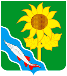 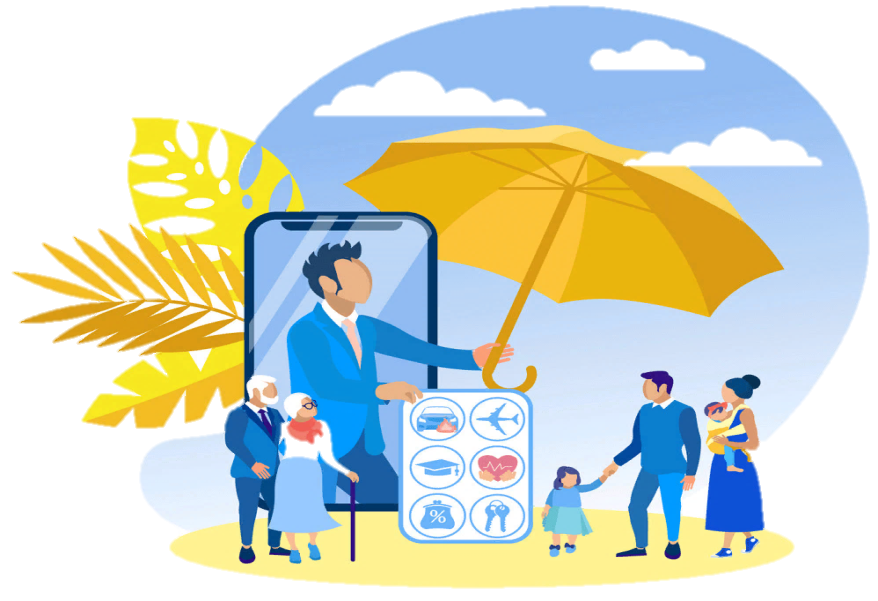 В 2025 – 2027 годах на реализацию муниципальной программы ежегодно предусмотрено по 200,0 тыс. рублей
Основные целевые показатели муниципальных программ Ейского района
Муниципальная программа «Поддержка Ейского районного казачьего общества»
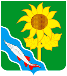 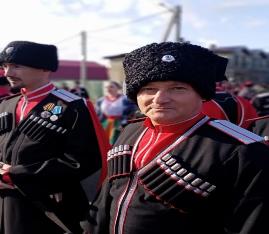 В 2025 – 2027 годах на реализацию 
           муниципальной программы ежегодно
           предусмотрено по 7400,0 тыс. рублей
Муниципальная программа «Развитие сельского хозяйства и регулирование рынков сельскохозяйственной продукции, сырья и продовольствия 
в Ейском районе»
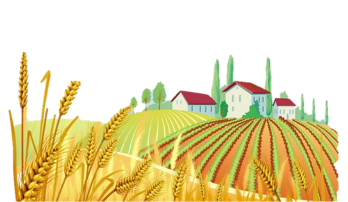 В 2025 году на реализацию муниципальной программы предусмотрено 27838,1 тыс. рублей, на 2026 и 2027 годы по 27884,4 тыс. рублей ежегодно
Муниципальная программа «Молодежь Ейского района»
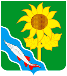 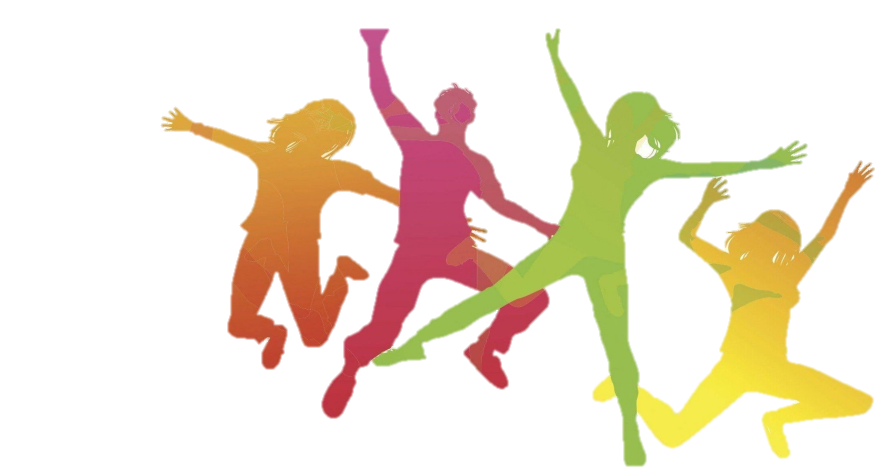 ₽ тысяч
2027 год
2025 год
2026 год
Основные целевые показатели муниципальных программ Ейского района
Муниципальная программа «Поддержка деятельности социально-ориентированных общественных организаций Ейского района»
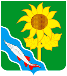 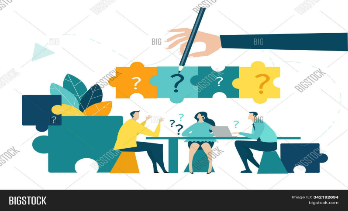 В 2025 – 2027 годах на реализацию муниципальной программы ежегодно предусмотрено по 2200,0 тыс. рублей
Основные целевые показатели муниципальных программ Ейского района
Муниципальная программа «Управление муниципальными 
финансами Ейского района»
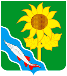 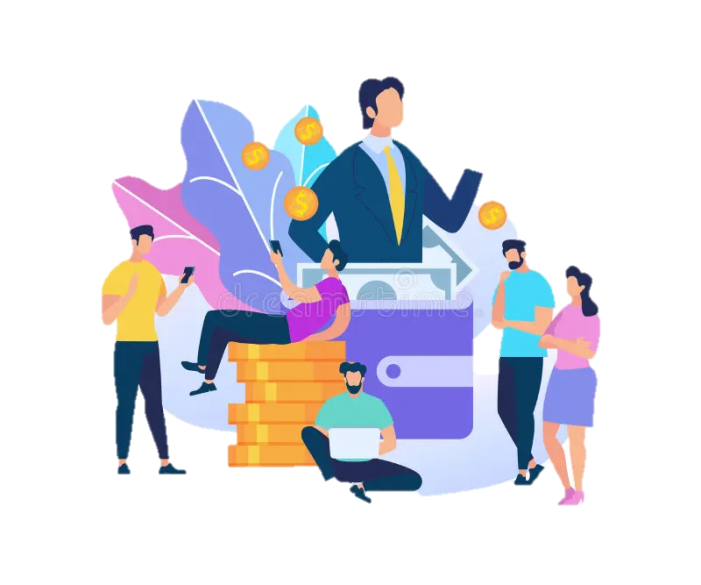 ₽ тысяч
Муниципальная программа «Информатизация Ейского района»
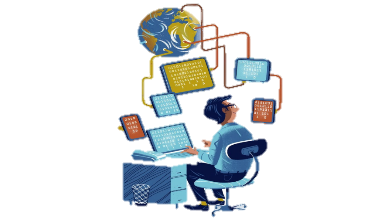 В 2025 году на реализацию муниципальной программы предусмотрено 3590,0 тыс. рублей,
на 2026-2027 годы по 3600,0 тыс. рублей
Муниципальная программа «Социально-экономическое развитие 
Ейского района»
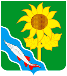 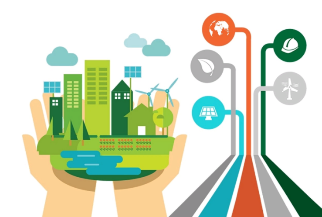 В 2025 году на реализацию муниципальной программы предусмотрено 1530,0 тыс. рублей,
на 2026-2027 годы по 1500,0 тыс. рублей
Основные целевые показатели муниципальных программ Ейского района
Муниципальная программа «Строительство (создание) объектов 
государственной и муниципальной собственности в Ейском районе»
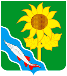 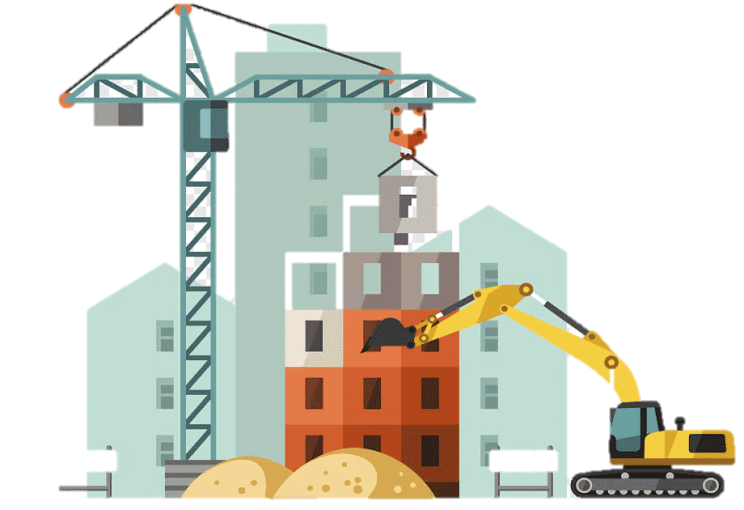 ₽ тысяч
2027 год
Основные целевые показатели муниципальных программ Ейского района
Муниципальная программа «Профилактика терроризма и экстремизма, усиление борьбы с преступностью, профилактика правонарушений и противодействие коррупции в Ейском районе»
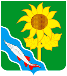 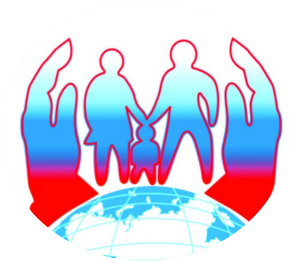 ₽ тысяч
Основные целевые показатели муниципальных программ Ейского района
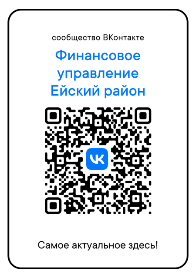 Финансовое управление
администрации муниципального
образования Ейский район
353680, г. Ейск ,
ул. Победы, д. 113
тел.8(86132)2-53-70
E-mail:eskfin@yeiskraion.ru
https://yeiskraion.ru/administratsiya/fu/fu_common/